ФГАОУ ВО “Северо-восточный федеральный университет имени М.К. Аммосова”
Институт психологии
Магистерская программа 39.04.02 Социальная работа, профиль “Социально- психологические основы здоровья и активного долголетия”(годы реализации: 2022-2023 гг.)
Область профессиональной деятельности выпускников, освоивших программу магистратуры, предполагает осуществление деятельности: 

Основной(ые): 
03.003 Управление организацией социального обслуживания,
 03.008 Предоставление психологических услуг в социальной сфере 

Дополнительный(ые): 
03.007 Социальная реабилитация и абилитация детей и взрослых 
03.015 Предоставление государственных услуг в области занятости населения

Объектом профессиональной деятельности выпускников программ магистратуры являются: 
мониторинг социального и психологического здоровья населения, обучение взрослых новым специальностям, профоориентационная работа с населением, здоровьесберегающие технологии, отношение к здоровью, здоровый образ жизни.
Виды профессиональной деятельности выпускников, на которые направлена программа:
- научно-исследовательская;
- организационно-управленческая;
- социально-технологическая.
Область применения профессиональных знаний
Выпускники программы могут работать в подведомственных учреждениях Министерства труда и социального развития РС(Я), Министерства по делам молодежи и социальным коммуниккациям РС(Я), Министерства здравооохранения РС(Я), Министерства образования и науки РС(Я) на следующих должностях: 
Заведующий филиалом
Заместитель руководителя (директора)
Специалист по социальной реабилитации
Психолог в социальной сфере
Специалисты в области подбора и использования персонала
Управляющие трудовыми ресурсами
Специалисты в области подготовки и развития персонала
Базовая (обязательная) часть
Методология научных исследований  
Межкультурная коммуникация в профессиональной деятельности  
Управление научно-исследовательской и инновационной деятельностью  
Иностранный язык в научной сфере  
Психология лидерства  
Социальная эпистемология  
Методы математической статистики в социальных исследованиях  
Инновационный менеджмент  
Квалитология в социальной работе
Вариативная обязательная часть
Методология теории и практики социальной работы  
Современные подходы к управлению системой социального обслуживания и защиты населения  
Социальная психология развития  
Социальная акмеология и геронтология  
Обучение и профориентация взрослых: методологические подходы, методики и практики  
Сохранение и поддержание физического и психического здоровья населения: мониторинг и социальная профилактика  
Психология кризисных и экстремальных ситуаций: психодиагностика и психологическая помощь
Вариативная часть элективных дисциплин
Политическая карта мира и этноконфликтология / Социально-экономические и экологические риски в Арктике 
Арт-терапевтические технологии в социальной работе / Индивидуальное и групповое консультирование в социальной работе  
Основы социального предпринимательства/Медиация в социальной работе
Практики:
Учебная технологическая практика 
Учебная практика. Научно-исследовательская работа (получение первичных навыков научно-исследовательской работы) 
Производственно-технологическая практика 
Производственная преддипломная практика
Профессионально важные качества
доброжелательность, порядочность, бескорыстность, честность, развитое чувство интуиции, наблюдательность и трудолюбие, эмоционально-волевая устойчивость, аналитический склад ума, умение работать с большим объемом информации.
Качества, препятствующие эффективности профессиональной деятельности
невнимательность; 
неорганизованность;
неспособность сопоставлять и анализировать факты;
отсутствие склонности к работе с документами.
Перспективы и преимущества профессии на современном рынке труда
Социальная работа – это современная, чрезвычайно востребованная в обществе область деятельности. 
Специалист в области социальной работы участвует в организационно-управленческой и административной работе социальных служб, организаций и учреждений, а также содействует интеграции деятельности различных государственных и общественных организаций по оказанию необходимой социальной защиты и помощи населению.
Перечень вступительных испытаний:
Абитуриенты выполняют 2 вида вступительных испытаний:
	Мотивационная анкета
	Собеседование по профилю выбранной программы
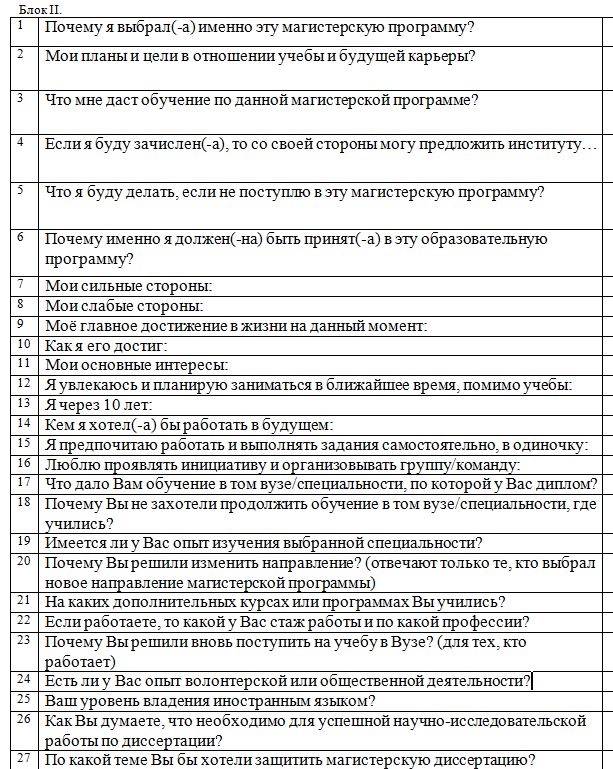 Поступайте в магистратуру Института психологиипо направлению:39.04.02 Социальная работа. Социально-психологические основы здоровья и активного долголетия!!!